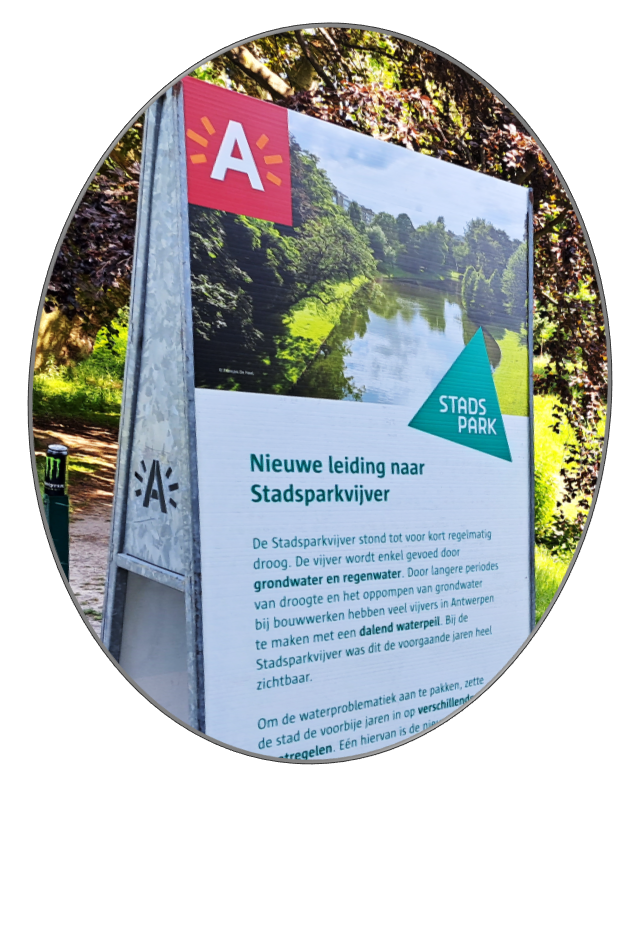 Circulair Waternetwerk Antwerpen
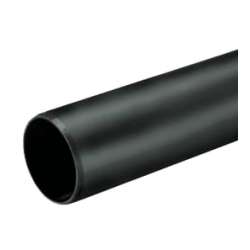 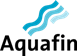 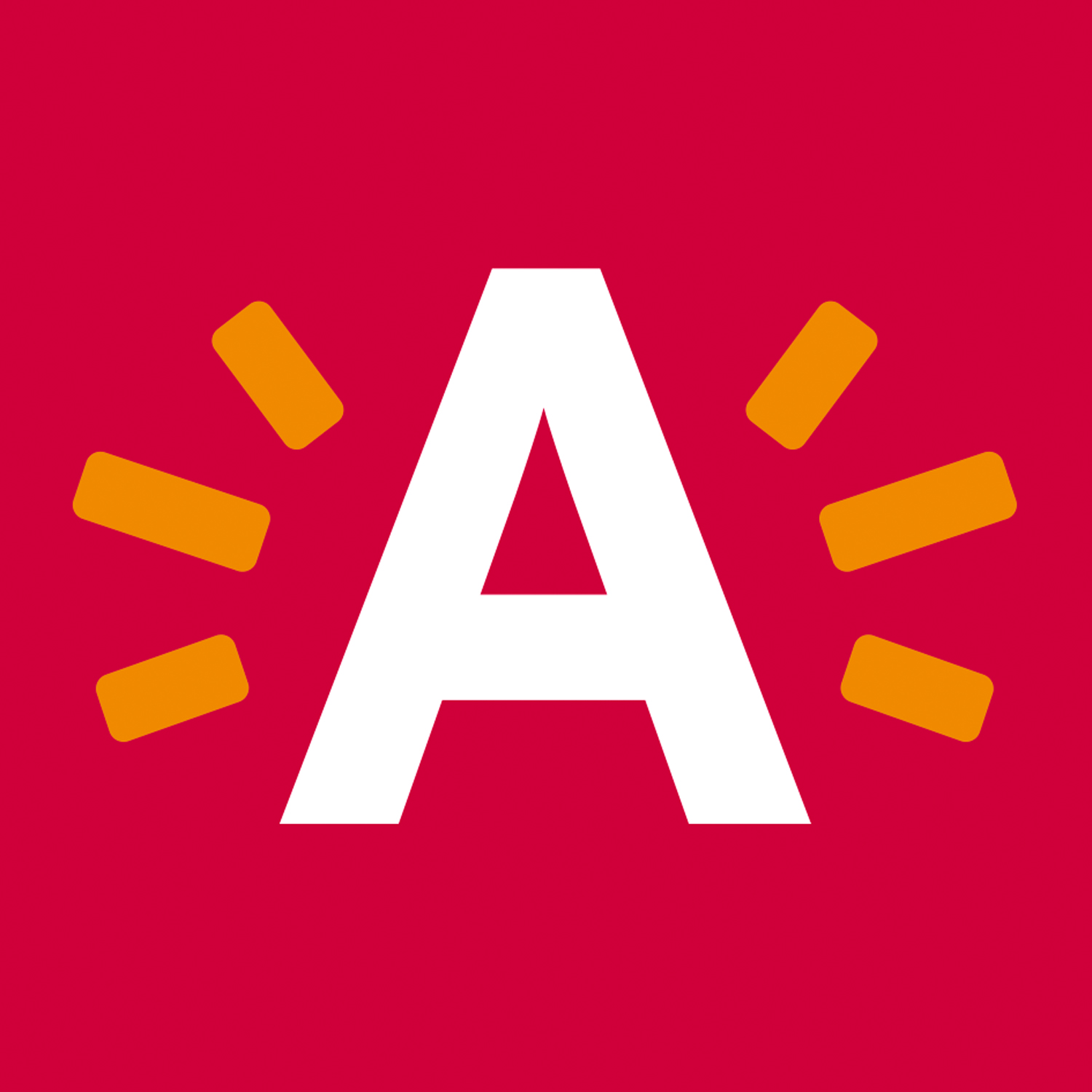 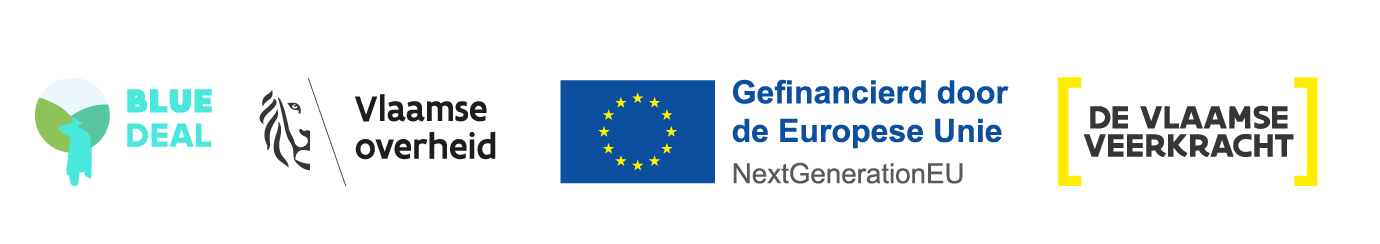 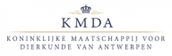 ORP Trefmoment Gent 21/06/2023 – Stad Antwerpen – tim.vermeiren@antwerpen.be
Impact lage grondwaterstanden
Gezondheid stadsgroen en natuurgebieden
Risico op zoutintrusie
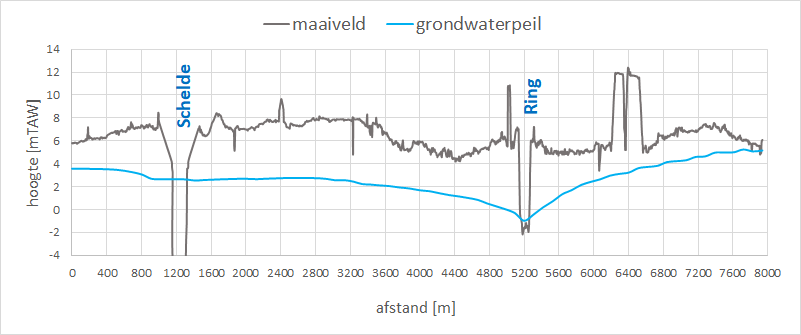 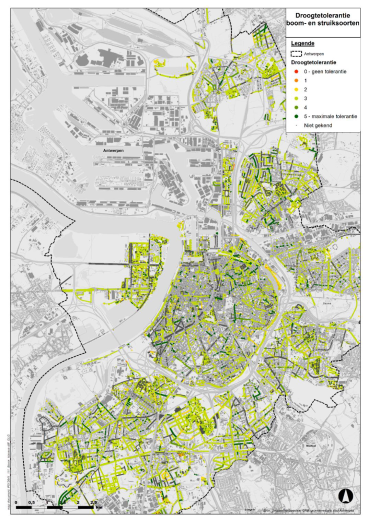 Lage vijverpeilen
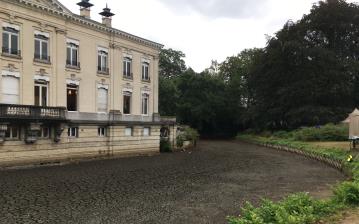 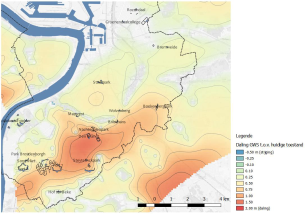 [Speaker Notes: Naast het risico op verzilting is er een bijkomend risico op droge vijvers. Vooral in het zuiden van Antwerpen (Oud-Berchem, Wilrijk, Hoboken) worden grotere dalingen verwacht.
Ook de gezondheid van het stadsgroen (niet droogtebestendige bomen) kan negatief worden beïnvloed.]
Huidige grondwaterstroom in m³/dag
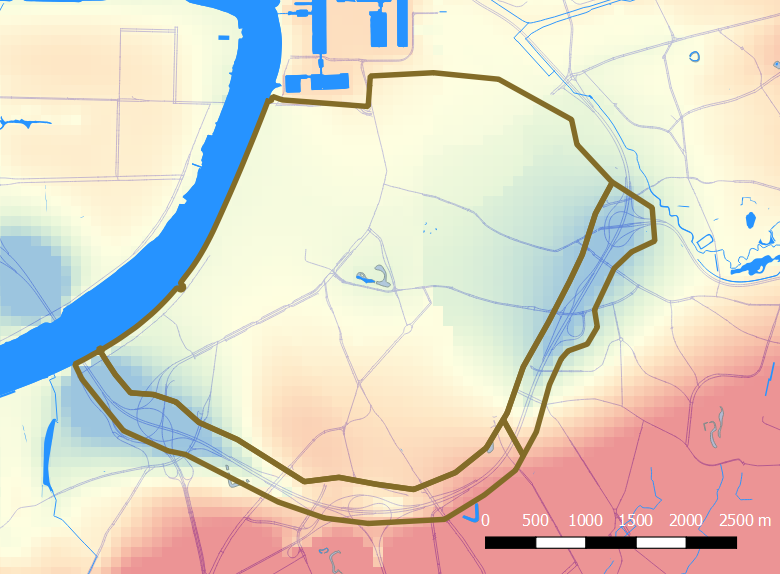 +1 100
- 50
-2 000
Regen + 3 300
Door polderconstructie Oosterweel zal ook grondwaterdebiet in het noorden verdwijnen.
-5 400
naar riolering: - 2 000
- 400
-2800
[Speaker Notes: Reden is dat de infiltratie van regen beperkt is (gemiddeld 3 300 m³/dag) door de hoge verhardingsgraad en het centrum van de stad door de bemaling van de ring grotendeels afgesneden is van de normale grondwatervoeding. De enige toevoer van buitenaf gebeurt via het noordoosten (gemiddeld 1 100 m³/dag), maar deze toevoer zal ook worden afgesneden door de polderconstructie van de OWV.
Het infiltratiewater op de stad en de toevoer vanuit het noorden worden gedraineerd richting de Ring en via lekkende riolen en bemalingen richting de RWZI’s.]
Visie circulair water – Klimaatplan 2030
Aanbod secundaire waterbronnen 3x groter dan potentiële vraag!

Spoor 1: Hergebruik van hemelwater
Ontharding
Individuele hemelwaterputten 
Collectieve hemelwaterputten

Spoor 2: Circulaire waternetwerk
Aanspreken van permanente ‘laagwaardige’ bronnen
Spoor 1: Hergebruik van hemelwater
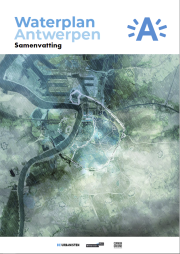 wegwater infiltreren
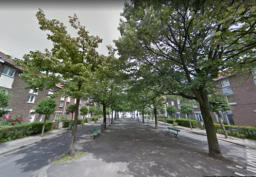 dakwater gebruiken
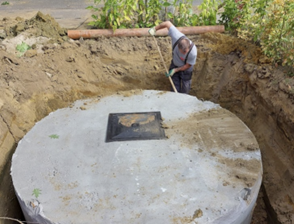 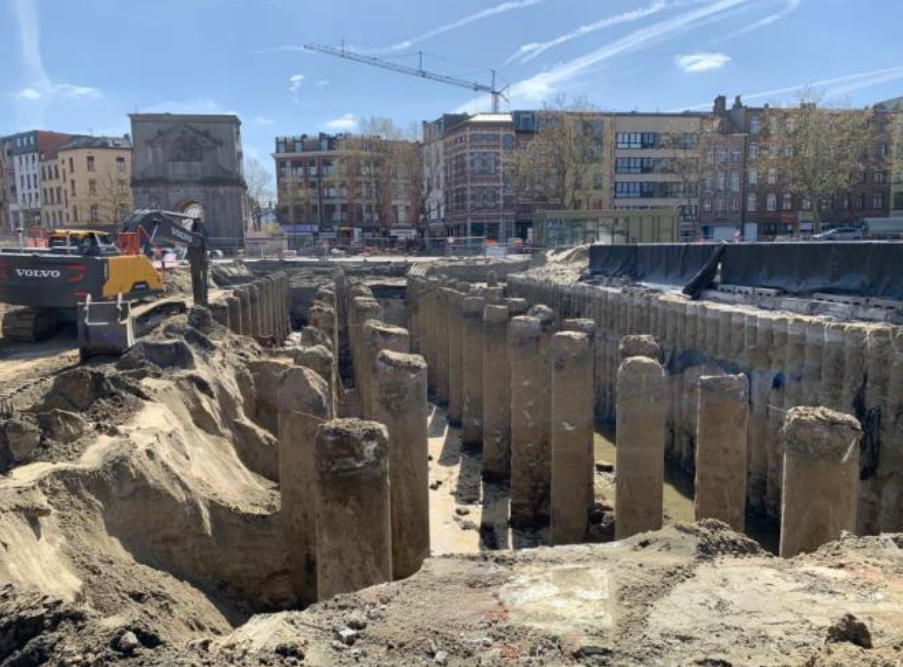 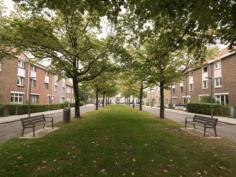 Spoor 2: Circulair waternetwerk
Netwerk van circulaire waterleidingen
Mogelijke permanente waterbronnen
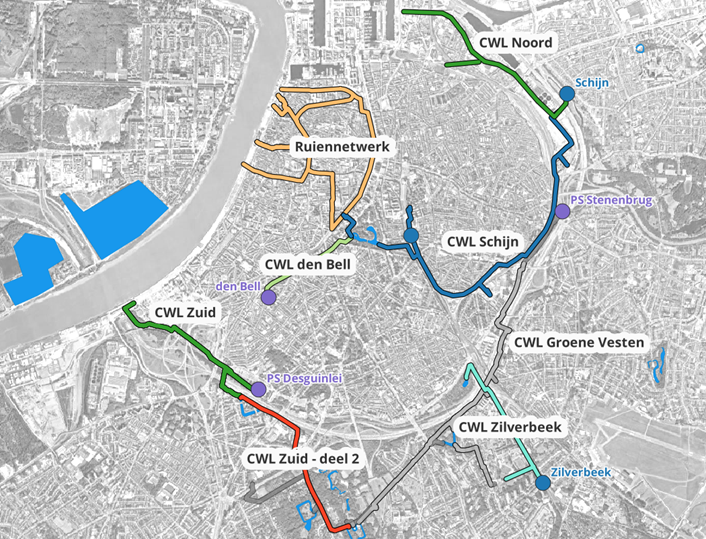 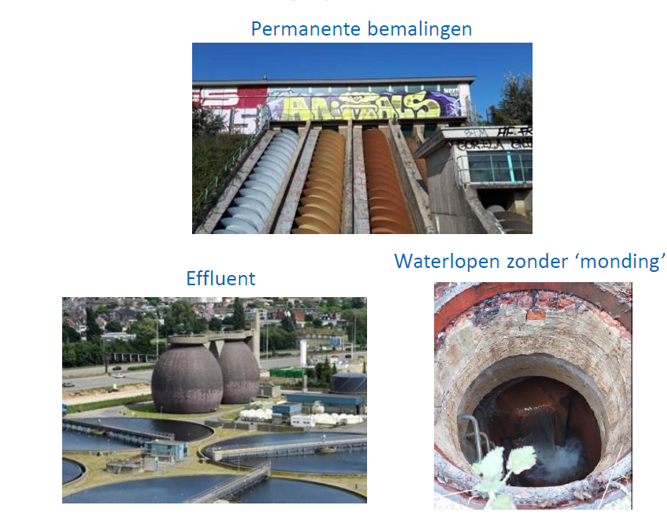 ‘Circulaire waterleiding’ Den Bell
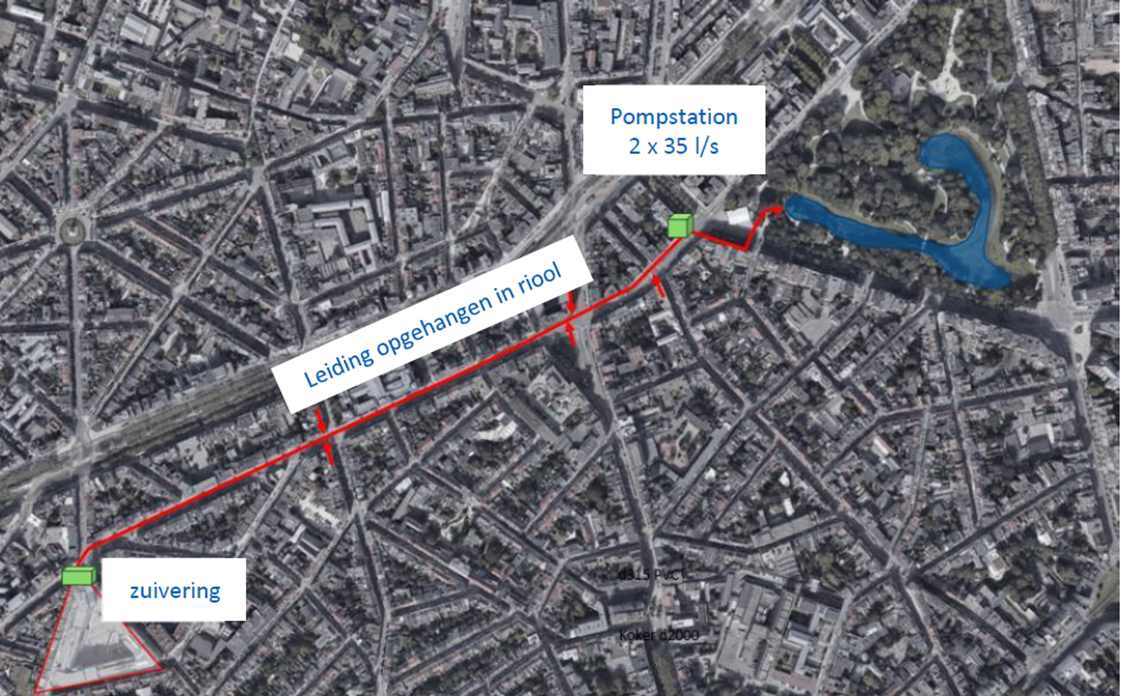 Bron: bemaling den Bell
Vrager: vijver stadspark
Status: gerealiseerd
Circulaire waterleiding Schijn
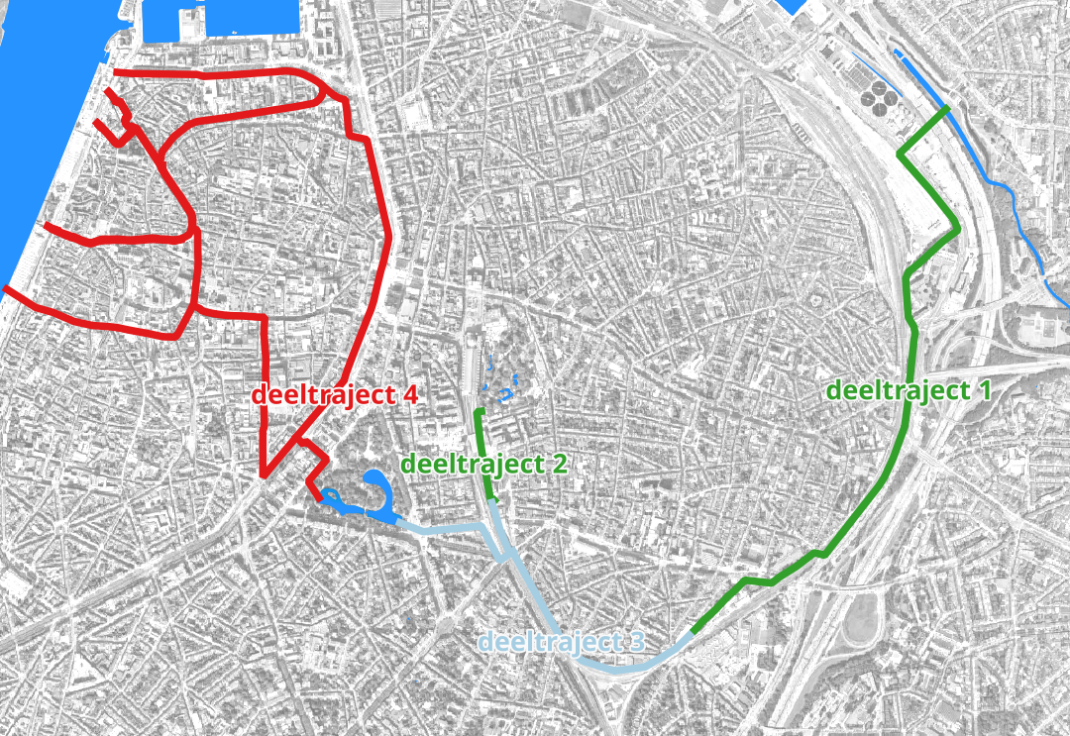 Voor deeltrajecten 1 en 2 werden subsidies bekomen in het kader van Proeftuinen Droogte – Blue Deal
Timing werken Q1 2025 – Q2 2026
Bron: het Schijn
Vragers : spoorpark, zoo, grondwater, waterelementen in de binnenstad, evt. Hof Ter Loo, Nieuw Zurenborg, …
Status:  onderzocht/ in ontwerp
Circulaire waterleiding Zuid
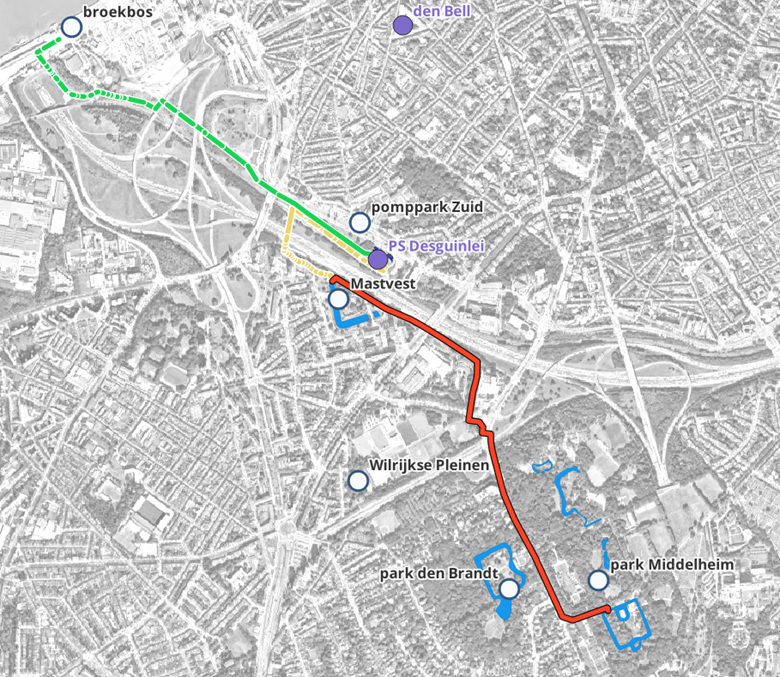 Haalbaarheidsstudie uitgevoerd (Sweco)
Zuivering kan geïntegreerd worden in pomppark Zuid
Bron: PS Desguinlei
Vragers : Broekbos (Park Zuid), Mastvest, Wilrijkse pleinen, Middelheim, … 
Status: Onderzocht
Legende:
                bestaande gravitaire afwateringskokers; 
                persleiding tussen PS Desguinlei en Mastvest. 
                persleiding tussen Mastvest en Middelheim.
Circulaire waterleidingen – uitdagingen
Zuivering en transport vragen grote investeringen
scope zuivering beperken
bronkwaliteit selecteren a.d.h.v. kwaliteitseisen gebruikers
kostprijs en ecologische voetafdruk marginaal
verwijdering zwevende stoffen
verwijdering koolwaterstoffen (in geval van wegwater)
transport via opportunistische tracés (verholen stad, werk-met-werk)
PFAS is een aandachtspunt
Sinds maart 2023 enkel nog bouwbedrijven niet-gezuiverd retourneren
Samen met de Universiteit van Antwerpen een 2 jaar durend traject om haalbaarheid fytoremediëring en sorptie te onderzoeken om PFAS uit het water te verwijderen
Discussie
Antwerpen is hydrologisch een ‘vervuilde kuip’
Bijna gans grondgebied toekomstige normoverschrijdingen PFAS
Wetgeving duwt lokaal beleid richting lozing
Onderste niveau ladder Lansink
Verspreiding & verdunning PFAS over delta, Noordzeegebied & rest v. Vlaanderen
Precedenten inbraak in bestaande omgevingsvergunningen 
verlamming potentiële investeerders circulaire projecten
Voorstel: afwijking volgens 'standstill'- of ‘badkuip'-principe ?
impact tekort aan bodemwater kritieker dan aanwezigheid PFAS
vervuilde water vasthouden in grootstedelijk waterlichaam
geen drinkwaterbronnen
geen gebruik in volks- en samentuinen.
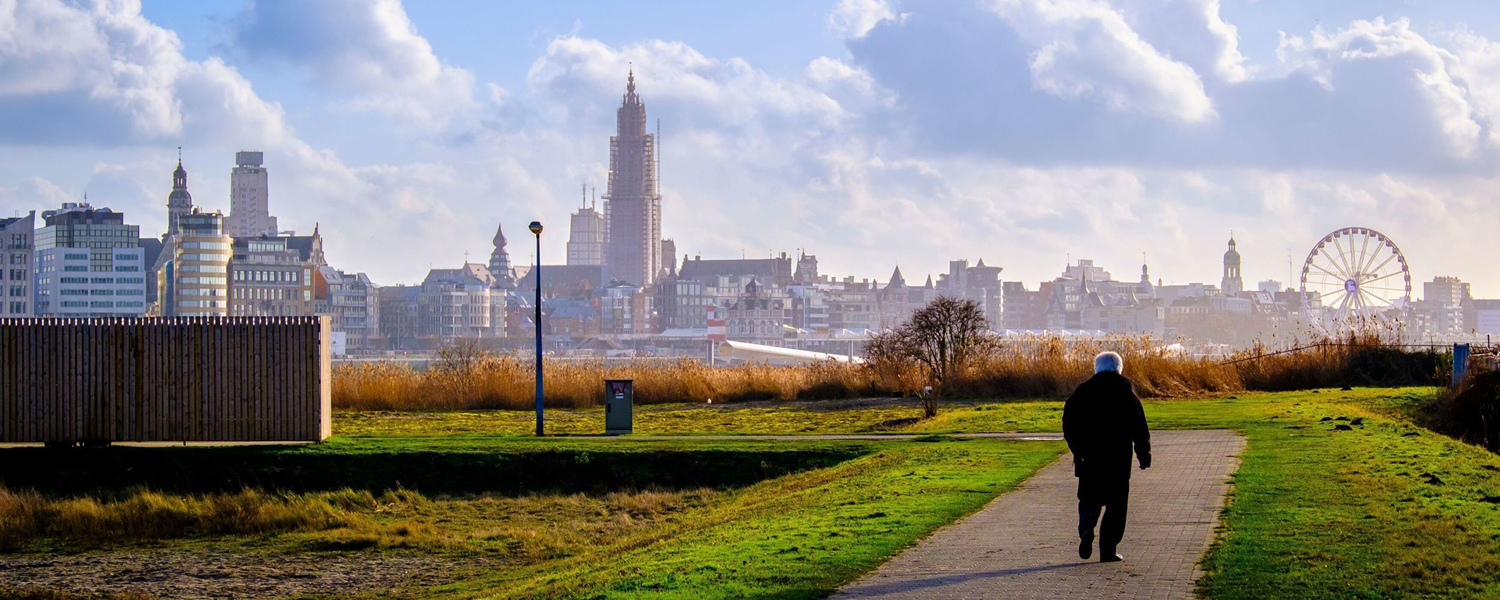 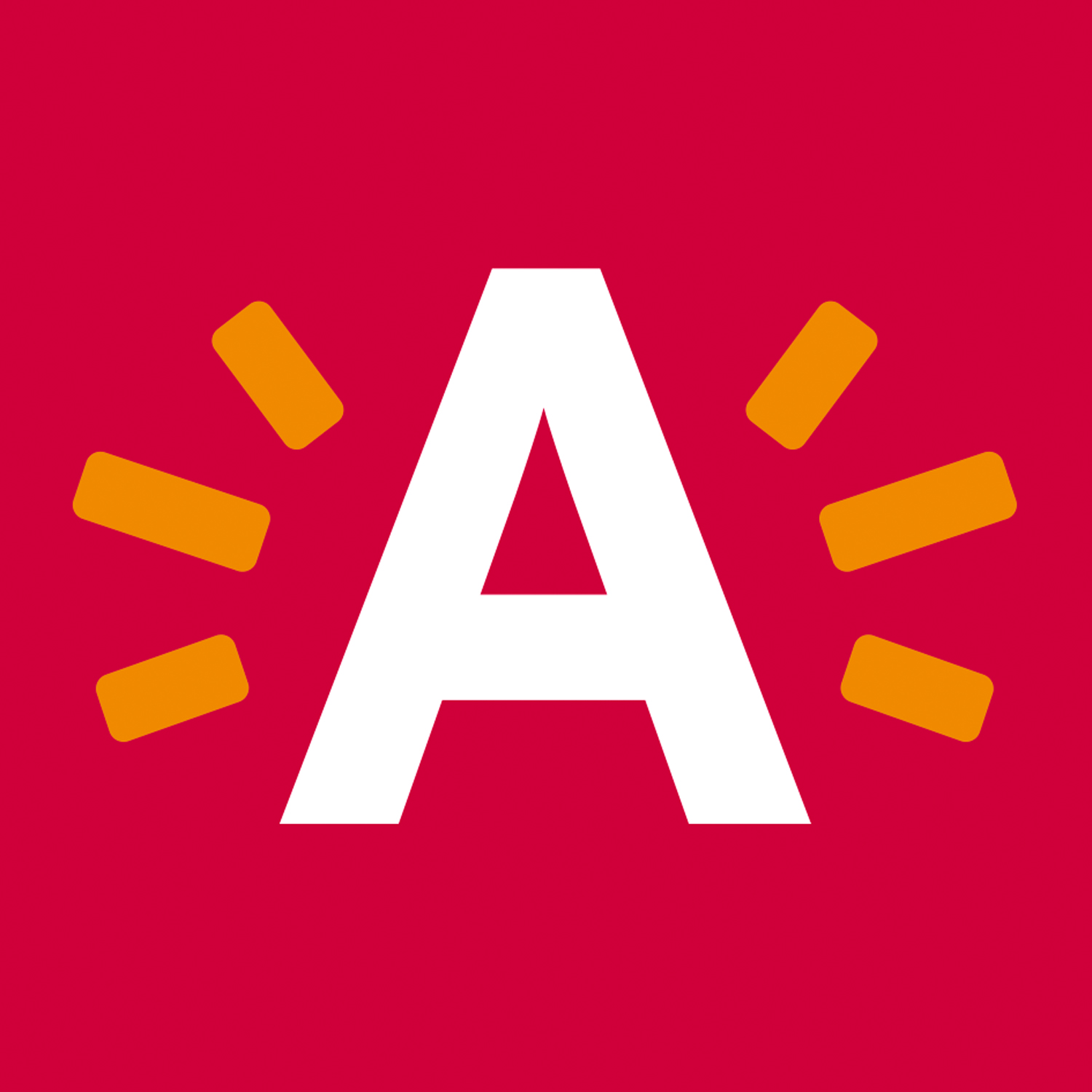 Dank voor uw aandacht!
Extra slides
Watervraag en - aanbod
AANBOD
VRAAG
Dakwater
 13,5 miljoen m³ / jaar
Wegwater 
11,8 miljoen m³ / jaar

Bemalingen Ring
4 miljoen m³/jaar

Afvalwater RWZI’s
20 miljoen m³/jaar

Restdebieten op Schijn en Zilverbeek
3 miljoen m³/jaar
Potentie aan vraag naar 2de circuitwater (WC’s en wasmachine 
 12 miljoen m³ / jaar 

strategisch beregenen van gebruiksgroen o.a. in de publieke ruimte 
1,2 miljoen m³/jaar

Aanvullen van belangrijkste vijvers
4,5 miljoen m³/jaar
[Speaker Notes: We kunnen potentieel 12 miljoen m³/jaar drinkwater anders invullen. Er is daarvoor op jaarbasis in principe voldoende dakwater voor aanwezig.
Dus inzetten op regenwater.]
Circulaire waterleiding Zuid
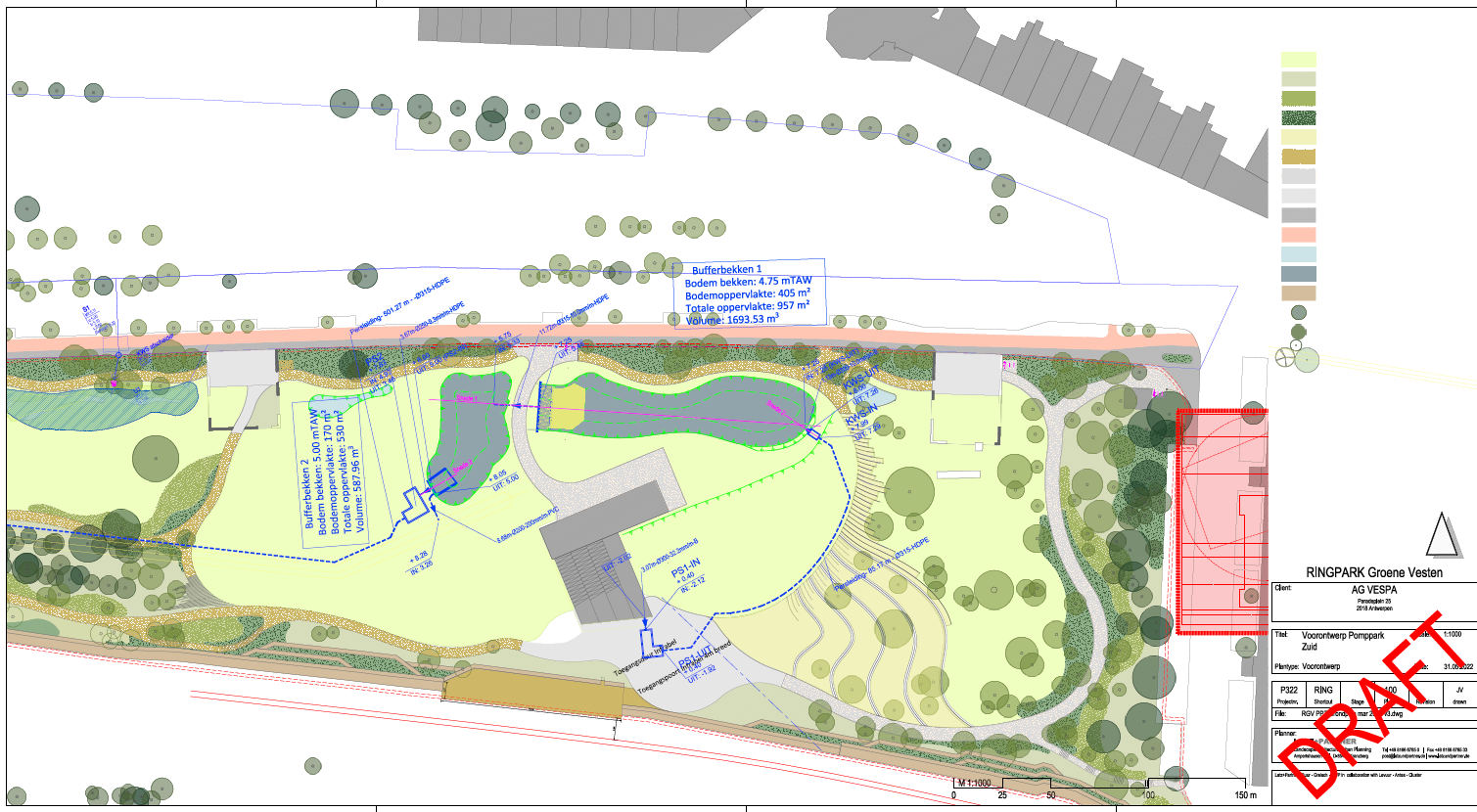 Zuivering in pomppark Zuid
Status: Geïntegreerd in detail ontwerp pomppark Zuid